Institute for Classical Education
Dr. Brad Rowe, Director
Dr. Robert Jackson, Senior Fellow
More than Mozart: Essential Features and Benefits of Classical Education
Brad Rowe  &  Robert Jackson
Institute for Classical Education
Supporting Teachers Engaged in 
Classical Education Throughout Florida
Statement of Purpose

Through the Institute for Classical Education, Flagler College supports the professional development needs of schools and teachers engaged in classical education throughout Florida. Leveraging the learning resources of Florida’s most recognizable private College, we provide a variety of seminars, workshops, and professional development opportunities that dive deeply into content, while engaging in both theory and practice. The Institute also fosters an active partnership between Flagler College and classical academies throughout Florida – as school leaders advise on program topics for professional development.
Institute for Classical Education
Who we are
Flagler staff and faculty
Affiliate instructors
Research fellows
Classical education experts
Consultants
What we do
Led by pedagogical experts and faculty from Flagler College, Florida’s educators explore classical texts integral to the Western tradition and strengthen skills in classical teaching.
PD Sessions
In person
On campus
At schools in your community
Conferences
Saturday Seminars
Led by classical education experts

3 hour sessions (breakfast included!)

On campus, monthly

PD, network, socialize
Saturday Seminars
Sample seminars:
Introduction to Classical Education 
Socratic Seminar 
Virtue & Ethics 
School Culture 
Fostering Wonder 
Classroom Essentials for the Classical Teacher
Lesson Planning with the Trivium
What School Leaders Have to Say:
I have attended almost all of the Saturday Seminars and I feel encouraged, enlightened, and inspired each time. 
		-Dawn Oehmann, Principal, Cornerstone Classical Academy
What School Leaders Have to Say:
As a leader and educator, I have found the Institute’s seminars and workshops to be robust and significantly beneficial to the instructional improvement of my team. In addition to excellent classical instruction, my team has benefited from the refreshing atmosphere provided at Flagler. Each seminar, while challenging, has also proved to be a restful environment in which to discuss high-level ideas along with practical teaching tools. I am looking forward to years of growth in our partnership with Flagler’s Institute for Classical Education!
		~ Nick Barker, Principal, Jacksonville Classical Academy
Summer Workshop & Retreat
Summer Workshop & Retreat
2 ½ days in mid-June
June 11-13, 2025

Grades K-5 and 6-12 sessions

Flagler faculty and content/pedagogy experts lead sessions
Summer Workshop Sessions:
Socratic Seminar
Teaching Classical Antiquity
Socratic Teaching in K-5 Classroom
Integrating Art & Literature into the Classical Curriculum 
Truth, Goodness, & Beauty: The Pillars of Classical Education
Summer Workshop – What Teachers Have to Say:
"I thoroughly enjoyed all the sessions. Each presentation offered unique insights into how to effectively lecture, deliver engaging presentations, and interact with students to create an optimal learning environment.”

“It was a wonderful time of bonding with my own school’s team members and meeting new colleagues from different schools.”
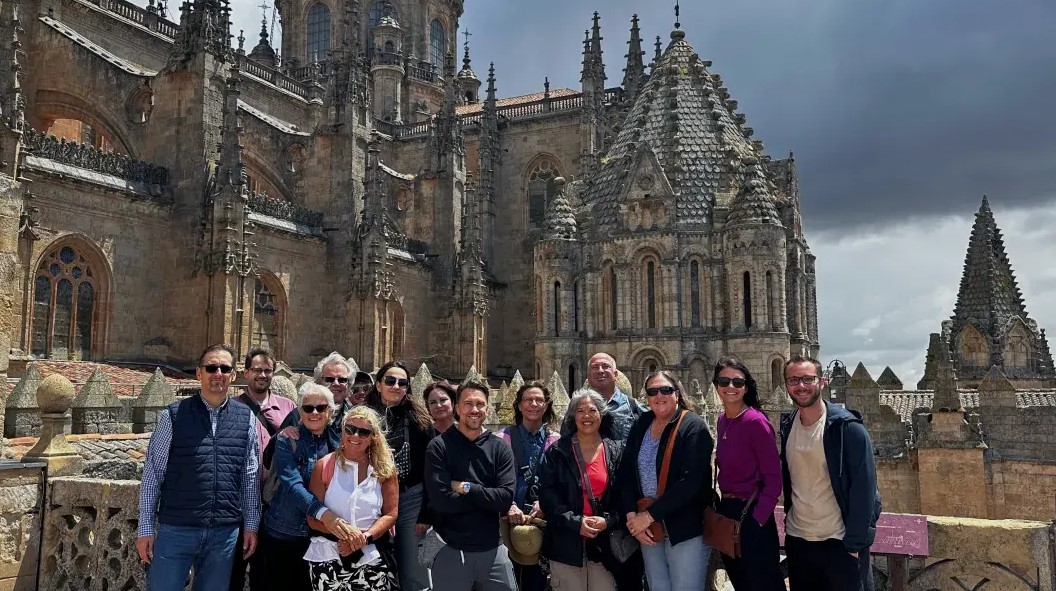 Immersive Learning Experience Program for Classical Educators
Led by faculty of Flagler College

Explore the classical roots of ancient sites and cities

2024: Exploring Spanish Roots of Classical Education

2025: Roman Culture, Art, and Influence in France (June 17-24)
Summer Camps 
for K-12 Students
Flagler faculty & classical education experts

Art and Music

Civics and Debate
DISCONTENT
Parents leaving failing schools
Teachers leaving incoherent schools
Ideology and higher education
People searching for meaning and purpose

A COMPELLING VISION
Grass roots communities
Rediscovering a perennial tradition
Recovering higher education
30 seconds VERSUS 3000 years
Why ClASSICAL?
SYMPTOMS: SOCIAL ILLS
Historic levels of depression and disorientation
Loss of trust in society’s mediating institutions
Coarsening of public discourse
Political brinksmanship

DIAGNOSIS: CULTURAL RENEWAL
Reform from grass roots communities
Training in the virtues
Recovering a vision of the common good
Foundations of meaning and purpose
WHY NOW?
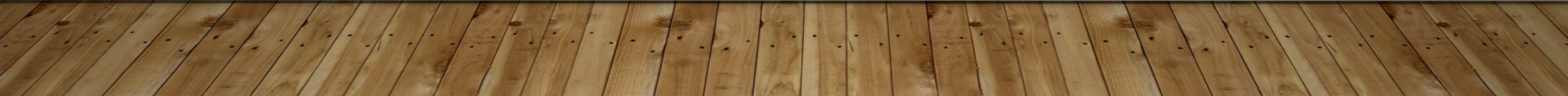 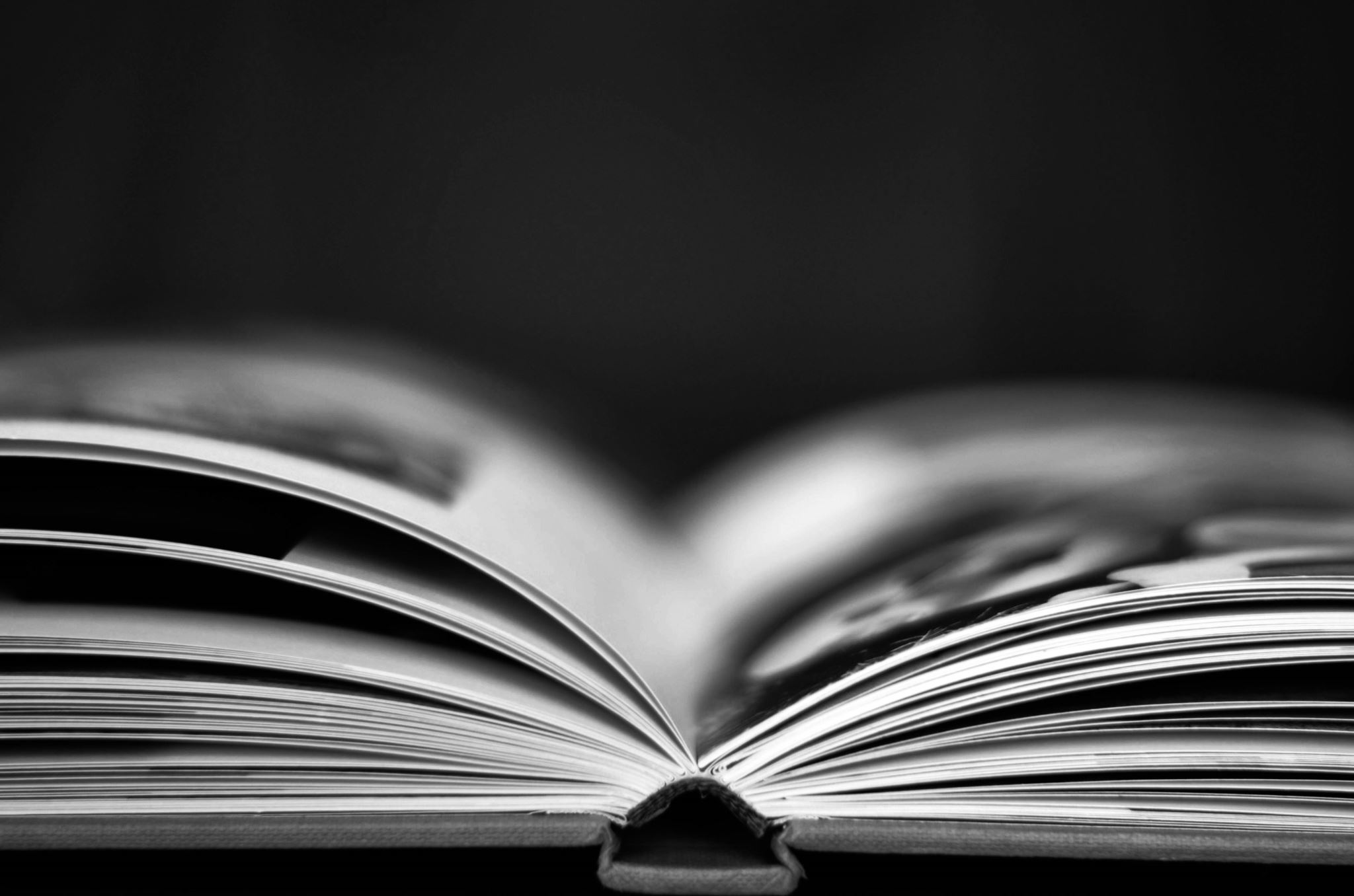 CLASSICAL METHOD
Artifice
Analysis
Apprenticeship
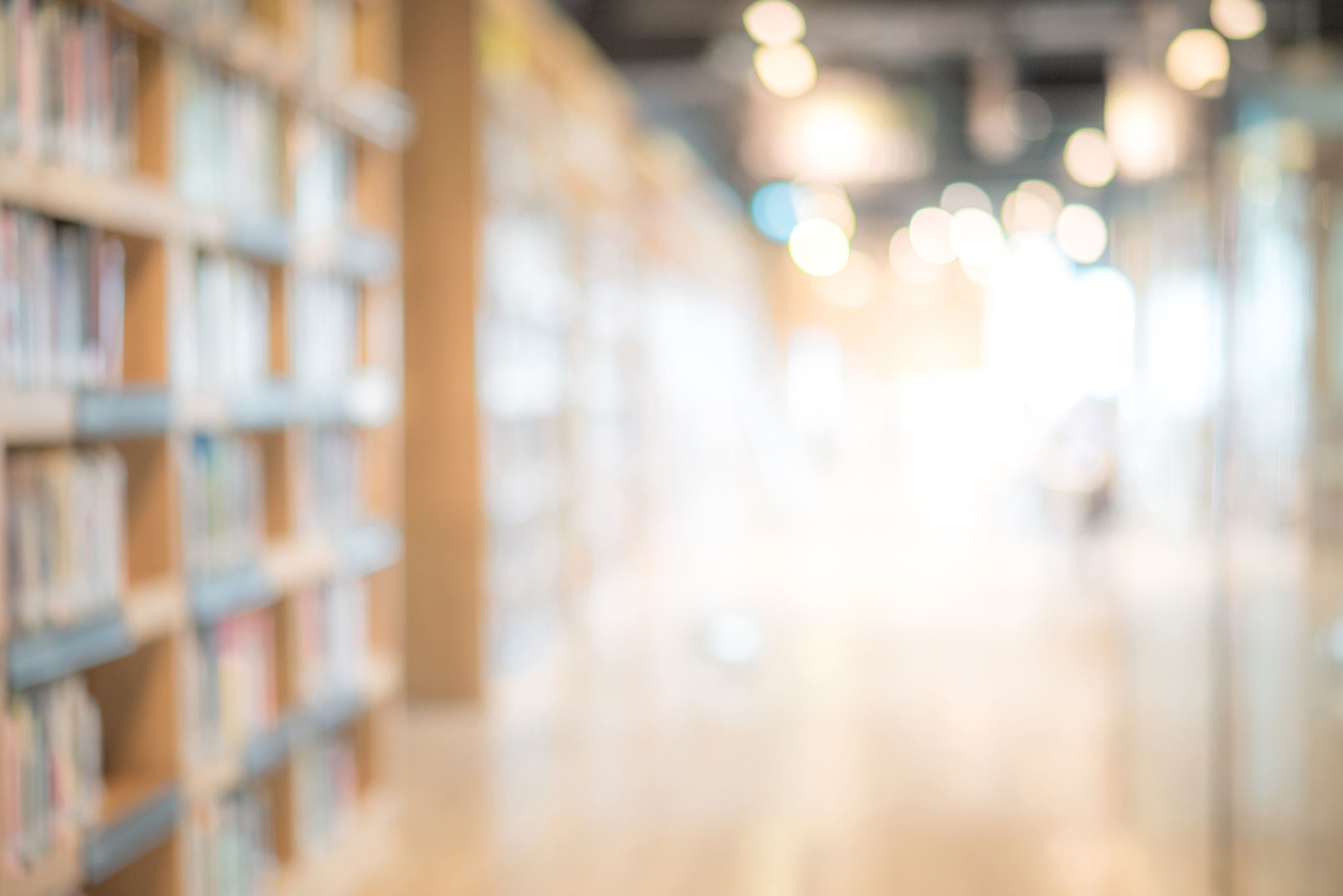 10-15% OF CLASS
Experience it first!
Define vocabulary, grammar, form and matter (e.g., genre)
Provide outline, sketch argument
Return to the artifact, soliciting effects
Begin to enumerate open questions…
ARTIFICE(DIDACTIC)
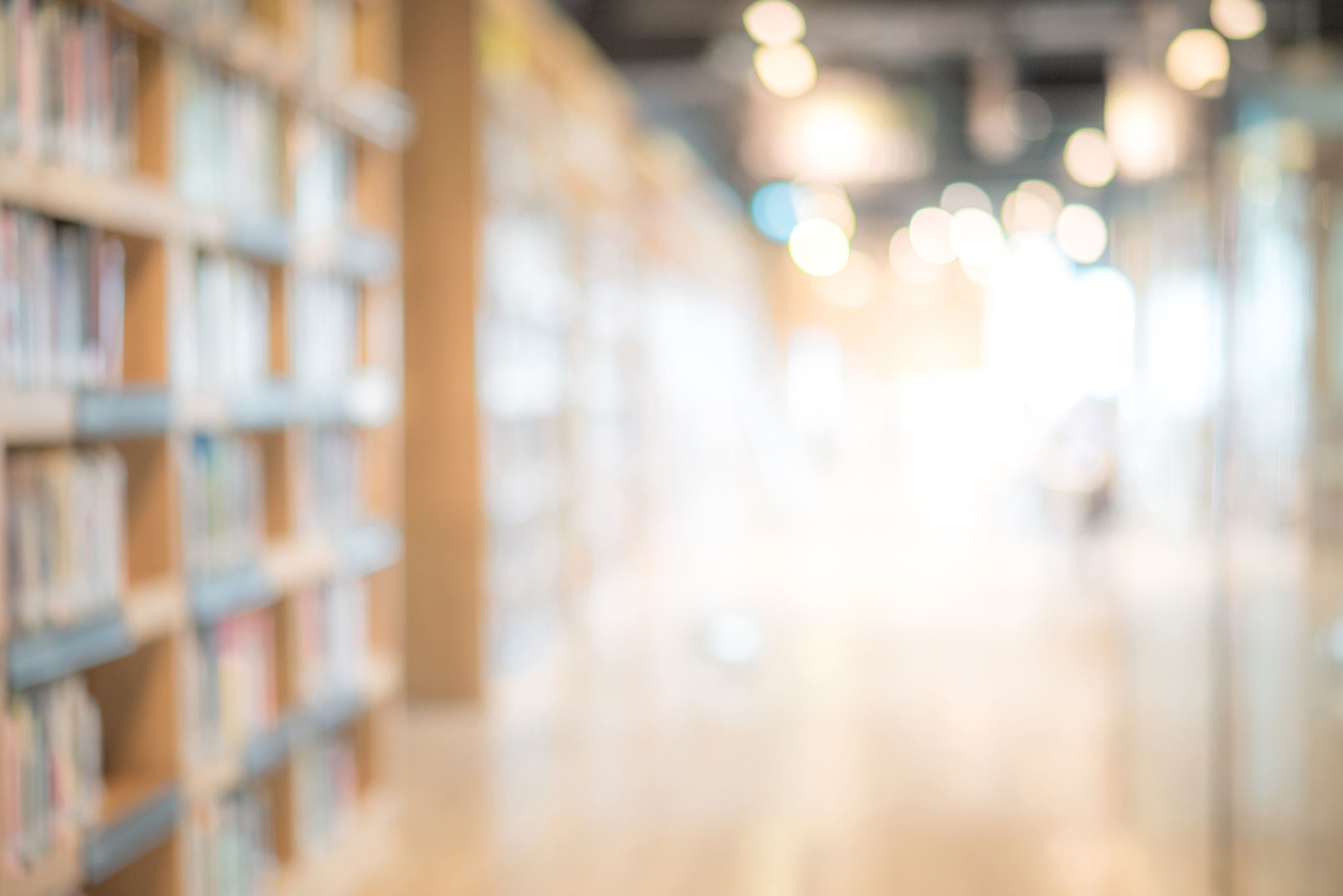 50-60% OF CLASS
Follow DIDACTIC essentials (above)
Analyze design and form
Identify features of master works
Apply design and form to new topics
Practice, review, rinse & repeat…
ANALYSIS(PRACTICAL)
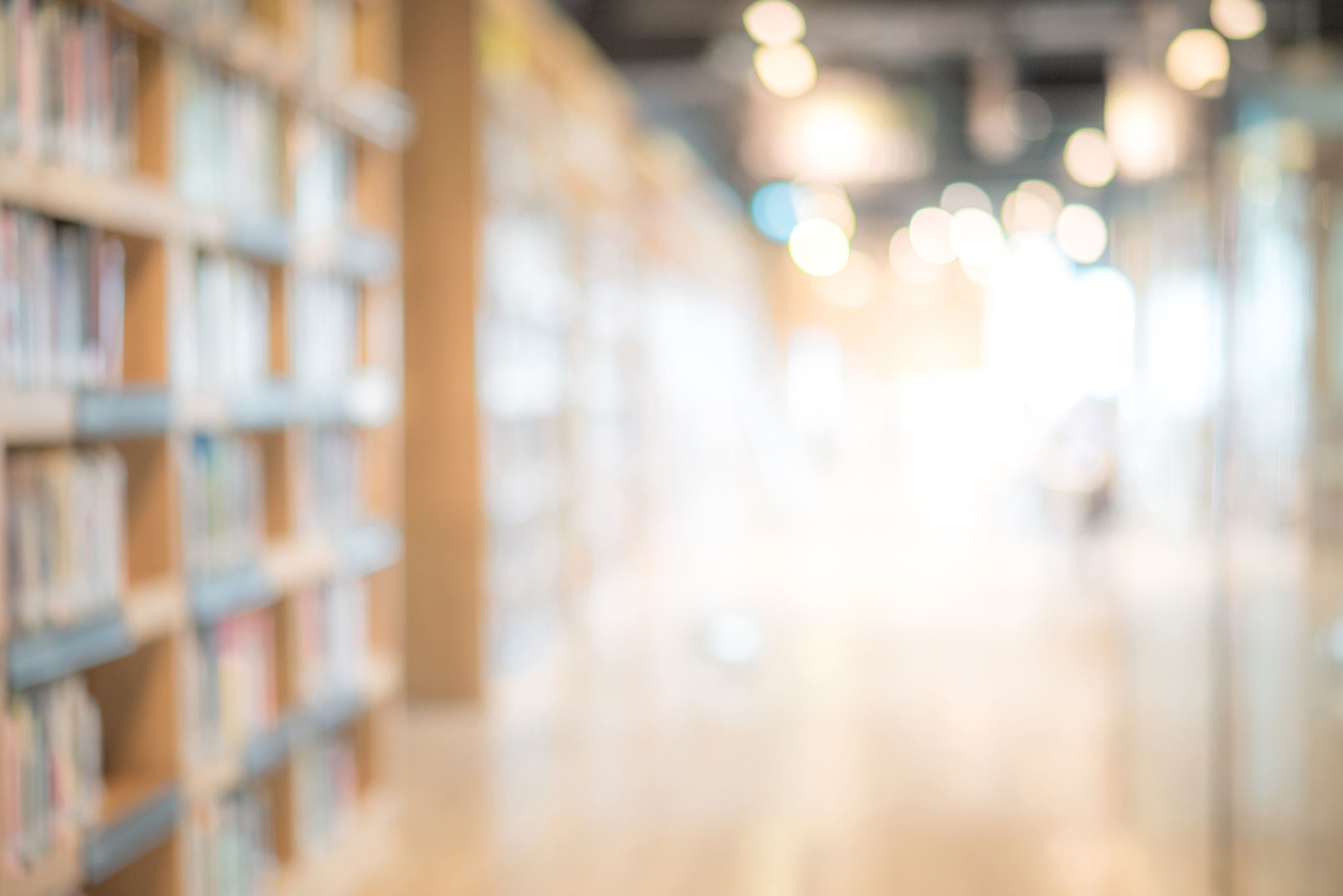 30-35% OF CLASS
Experience master works
Explore open questions
Identify structural layers
Elaborate various effects
Capture images for the mind’s eye
APPRENTICESHIP(SOCRATIC)
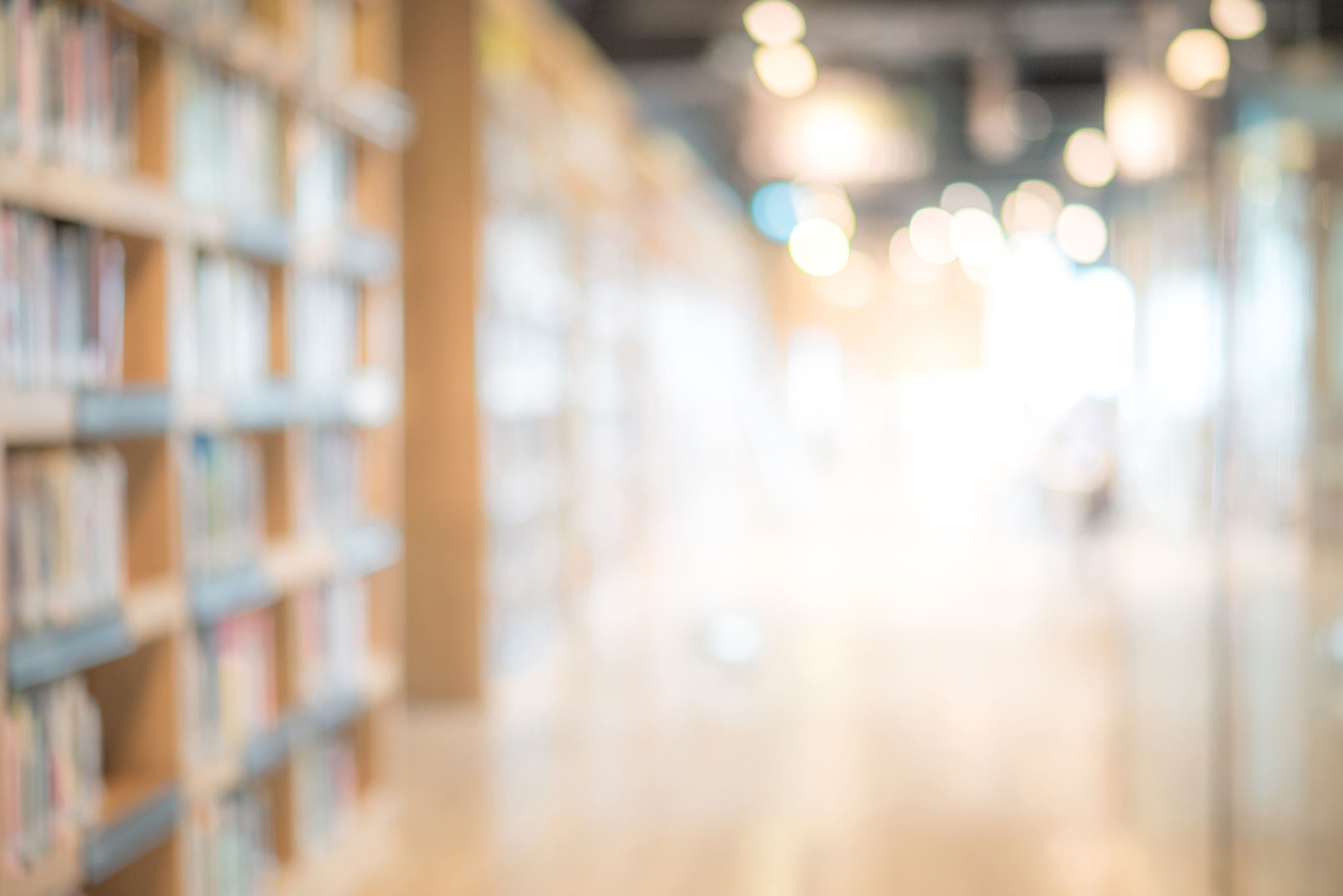 APPLICATION TO VARIOUS SUBJECTS
Choose the ARTIFICE, providing DIDACTIC exposition
Poem
Equation
Historical map
Audubon print
Conduct the ANALYSIS, providing PRACTICAL training
Meter, rhyme, structure, imagery
Expressions, equations, numbers, variables
Date, legend, features (geographic, military, navigational), cartography
Title and description, schematic, scale, proportions, coloration
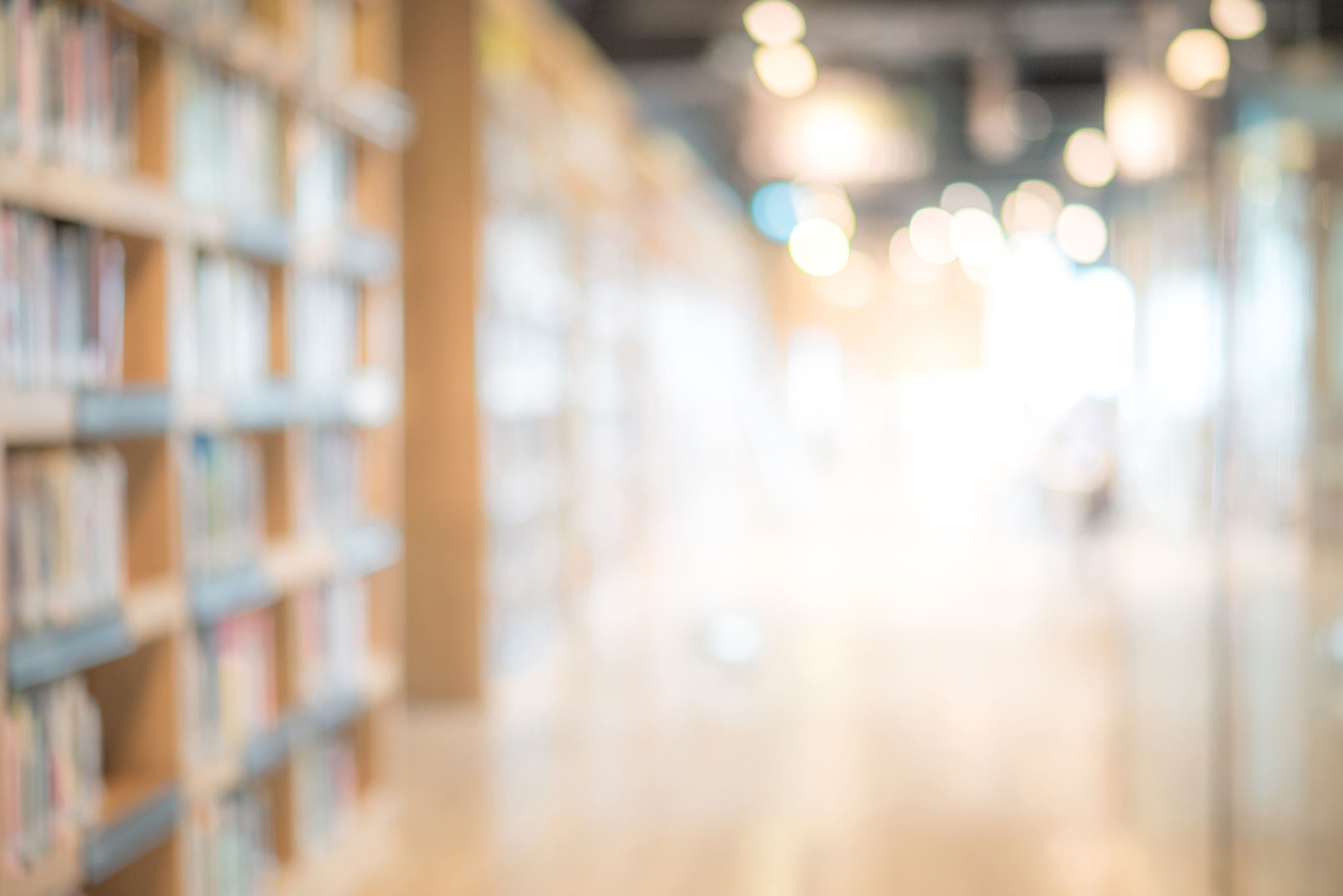 APPLICATION TO VARIOUS SUBJECTS
Develop the APPRENTICESHIP, providing SOCRATIC guidance
Exploring a sonnet--and then composing one, in imitation
Working at board to develop proofs
Constructing maps and models of historical episodes
Sketching the organism in its habitat
WHY CLASSICAL NOW?
DIDACTIC exposition of ARTIFICE, increases understanding via shared experience
PRACTICAL forms of ANALYSIS, trains the arts of thought, expression, and deliberation
SOCRATIC inquiry via APPRENTICESHIP, explores the layers of meaning which conduce to human flourishing
TRIPARTITEPEDAGOGY
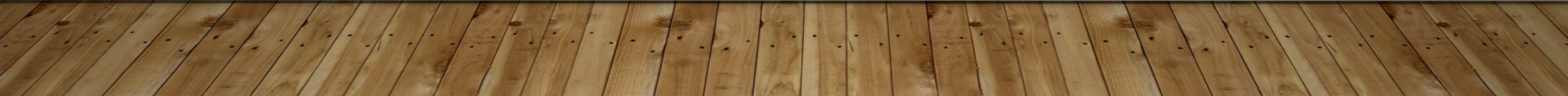 Thank You!
Dr. Robert Jackson
robert.jackson@classicalcommons.org

Dr. Brad Rowe
browe@flagler.edu